Johanna Frisk Cup
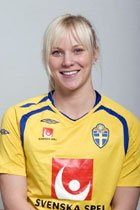 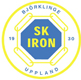 SK Irons cup för flickor 2012
Glädje och Gemenskap
Johanna Frisk
Född: 1986
Moderklubb: SK Iron
Tidigare klubbar: Bälinge IF, Umeå IK, Los Angeles Sol
Nuvarande klubb: Tyresö FF
Landskamper: 5A, 11 U21, 32 F19/18, 6 F17 
Vunnit 3 SM-Guld med UMEÅ IK
Spelat två Champions League finaler och vunnit 2 silver
Vunnit Amerikanske grundligan med Los Angeles Sol
Är kapten i Tyresö, har varit det sen 2011
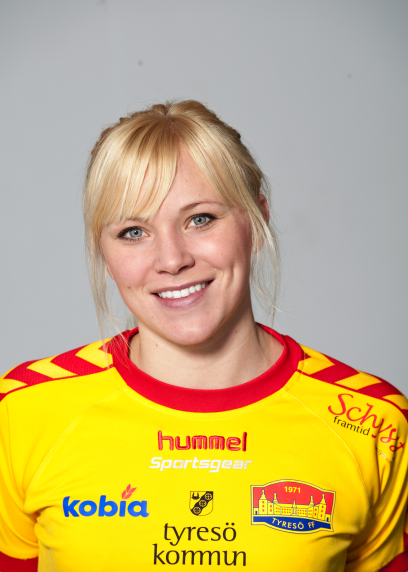 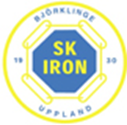 Syfte:
Lyfta flickfotbollen i Björklinge
Inspirera unga flickor att spela fotboll – och att fortsätta spela fotboll
Känna glädje och gemenskap i fotbollsfamiljen
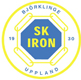 VAD?
Tidpunkt: Lördagen den 16 juni 2012. (Helgen innan fotbollsskolan)
En cup för årskullarna 01-04
Inbjuder ca 3 grannklubblag per årskull
5-manna för F01-04
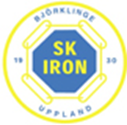 HUR?
Alla lag med flickor, tjejer och damer  är med under dagen.
Alla lag har en ansvarsuppgift i cupen. 
Alla delaktiga
Samhörighetskänsla i klubben – klubbkänsla
Exempel på ansvarsuppgifter:
Planerna
Kiosken
Domare – damlaget kanske?
Match- och lagvärdar
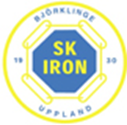 Prisutdelning
Johanna är prisutdelare
Alla deltagare får medalj och alla lag får en pokal
Inkomster från kiosken går till föreningen
Inkomster från anmälningsavgift går till priser samt fortbildning för flicktränare
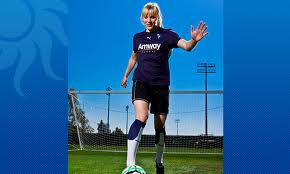 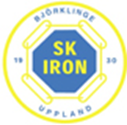